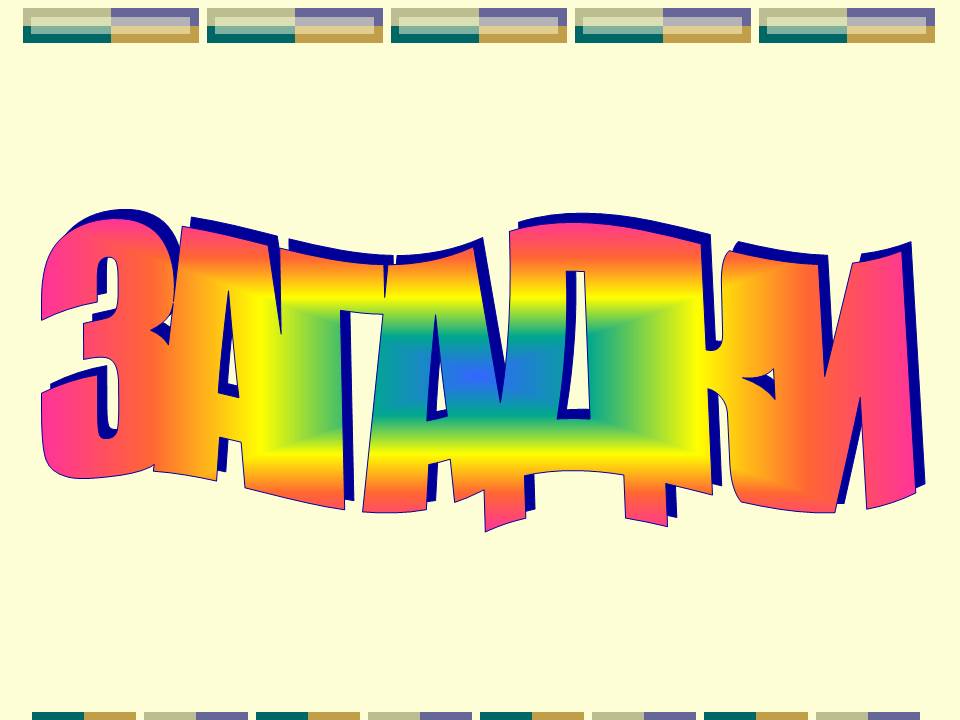 Птичка-невеличкаНожки имеетА ходить не умеет.Хочет сделать шажок- Получается прыжок.
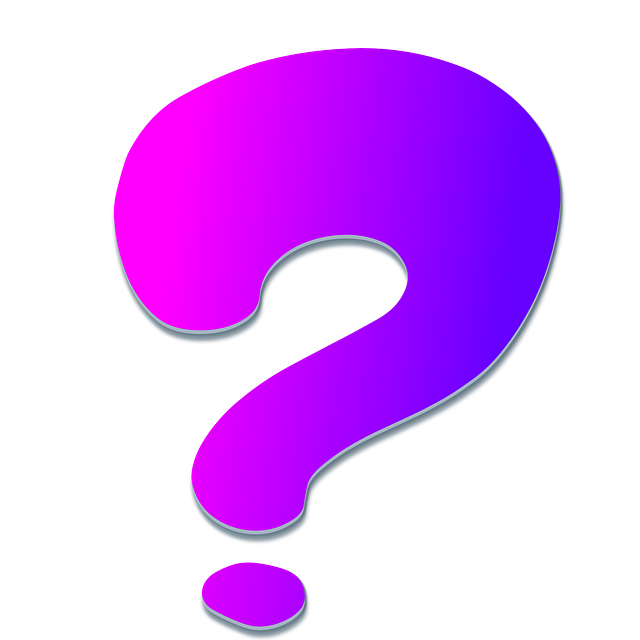 Птичка-невеличкаНожки имеетА ходить не умеет.Хочет сделать шажок- Получается прыжок.
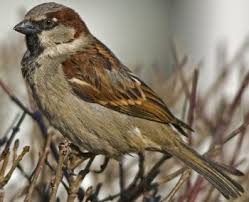 Днём спит,Ночью летает,Прохожих пугает.
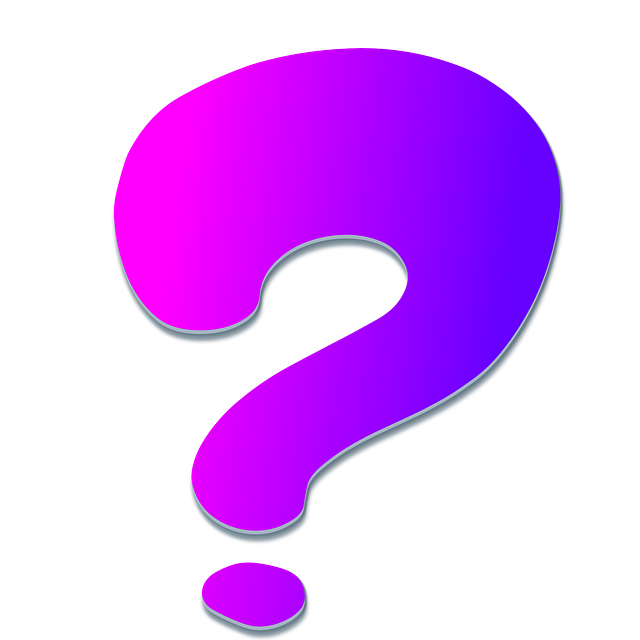 Днём спит,Ночью летает,Прохожих пугает.
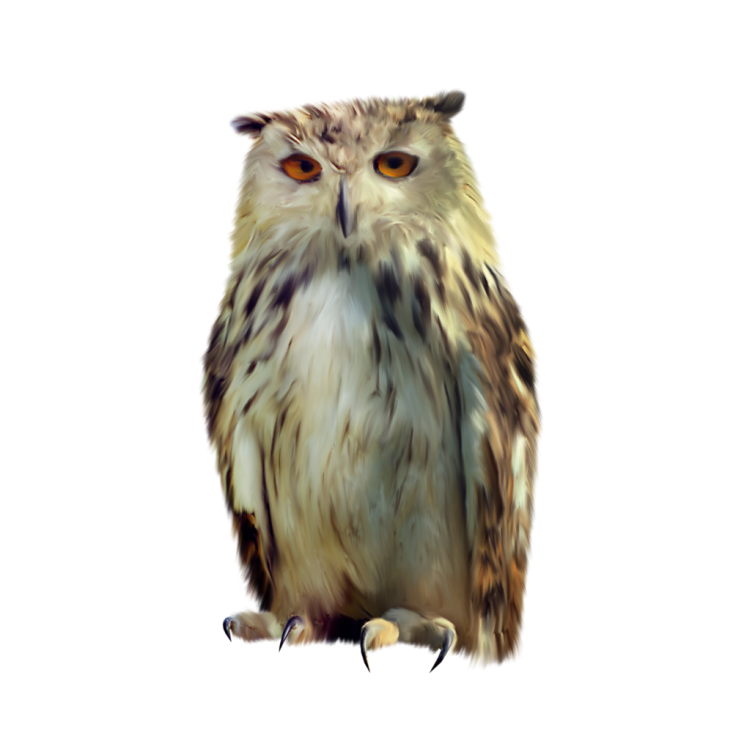 Непоседа пёстрая,Птица длиннохвостая,Птица говорливая,Самая болтливая.Вещунья белобока,А зовут её ...
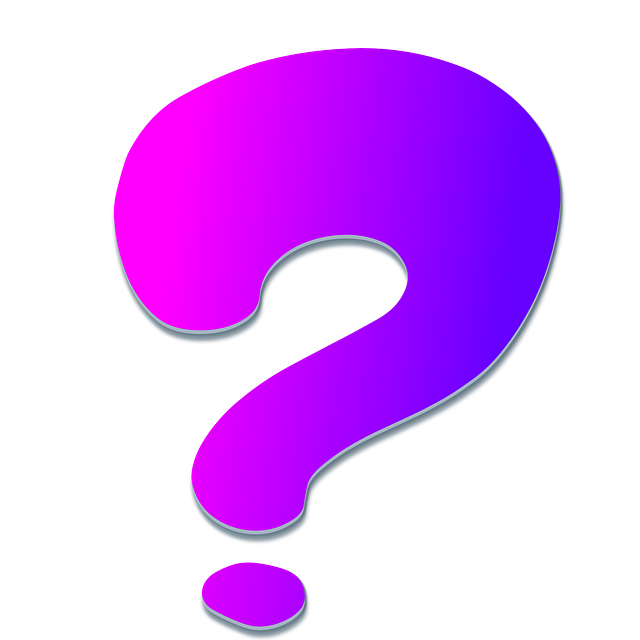 Непоседа пёстрая,Птица длиннохвостая,Птица говорливая,Самая болтливая.Вещунья белобока,А зовут её ...
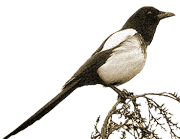 Всё время стучит,Деревья долбит.Но их не калечит,А только лечит.
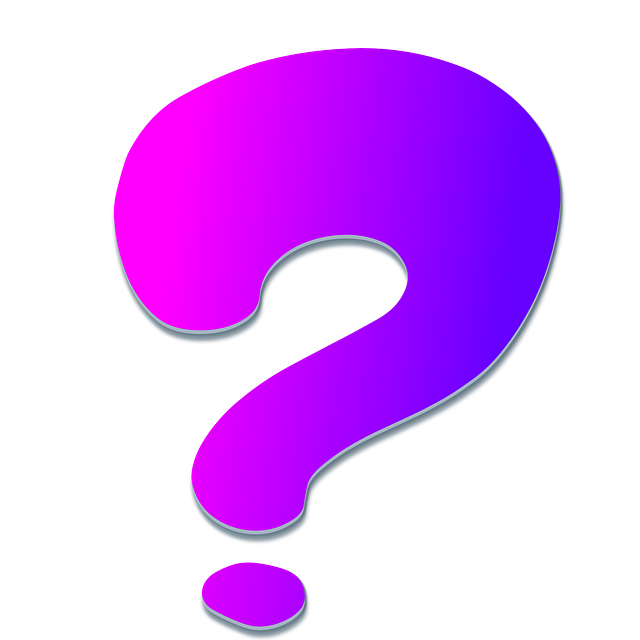 Всё время стучит,Деревья долбит.Но их не калечит,А только лечит.
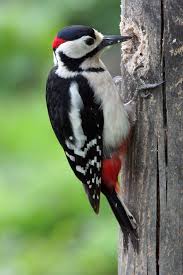 Как лиса среди зверей,
Эта птица всех хитрей,
Прячется в морозных кронах,
А зовут её …
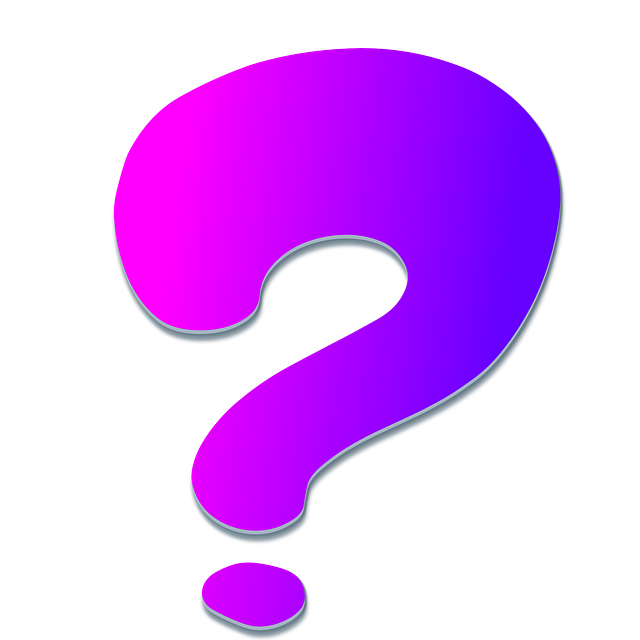 Как лиса среди зверей,
Эта птица всех хитрей,
Прячется в морозных кронах,
А зовут её …
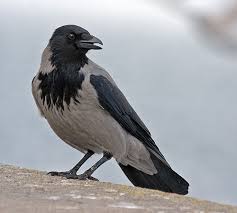